Prospect 3Travel
Molana Miri
“The world is a book and those who do not travel read only one page.” 
St. Augustine
Pre-listening or appetizer
What are the main goals of pre-listening?

How can we achieve these goals?
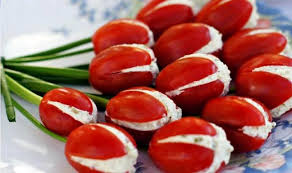 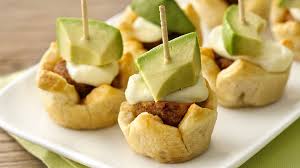 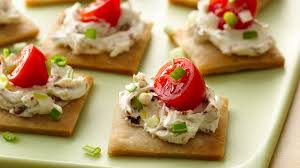 A mini-drama or role play
Setting 1: at home
S1 (father) is booking a hotel.
S2: (mother) is packing for a trip.
S3 (son) is buying a ticket online

They are driving to airport
Setting 2: at the airport
They are checking the timetable
The officer is checking their passports


Setting 3: at the hotel
The receptionist is welcoming them.  
They are checking in.
Father is filling out a form.
Brainstorming through mind/concept map
travel
سفر
at the airport
at home
at the hotel
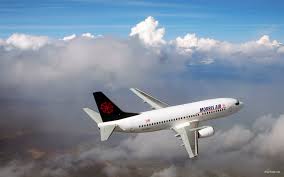 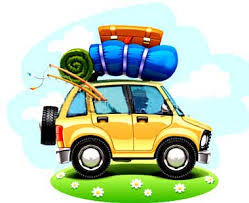 check the timetable
Check the passport
Check in at the hotel
Talk to a receptionist
Fill out a form
Pack for a trip
Buy a ticket
Book a hotel
at home
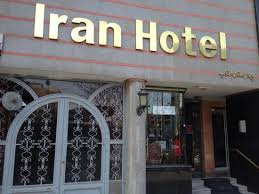 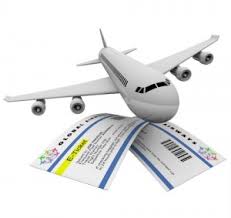 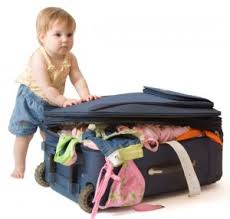 Mother is booking a hotel.
He is packing for a trip.
Father is buying a ticket.
at the airport
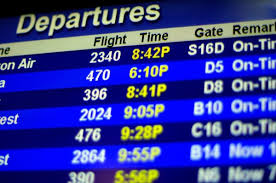 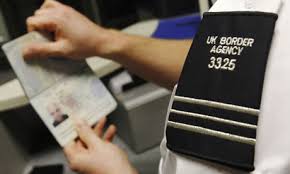 He is checking the passport.
They are checking the timetable.
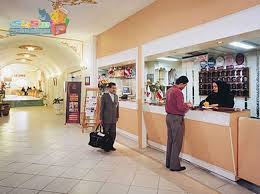 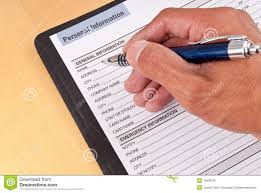 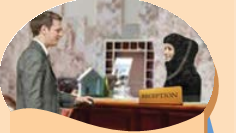 He is checking in.
Father is filling out the form.
He is talking to a receptionist.
While-listening or the main dish
What  are the main objectives of while listening?

How can we achieve these objectives?
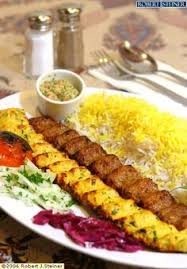 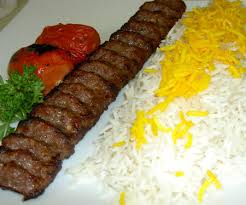 Post-listening or dessert
What are the main goals of post-listening?

How can we meet the objectives?
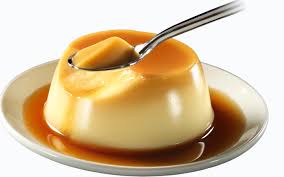 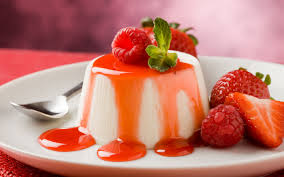 First play of CD

 What did you get? What are they talking about?


Second play of CD
What’s the tourist’s name? (display questions)
Where is he from? (display questions)
Where is her wife standing? (display questions)
Where are they visiting? (display questions)
Which room are they staying in? (display questions)
Is the receptionist helpful? (inference)
Is Tehran beautiful? (opinion)
Grammar
Teaching grammar within communicative approach

Enriching teaching grammar through whole person activities
helping students “use the language accurately, meaningfully, and appropriately” (Larsen-Freeman, 2014, p. 258)
Problems with teaching grammar
In most cases grammar instruction is not integrated into the four skills but given in isolation.

Mostly it is teachers that formulate the grammar rules. Grammar rules will be clearer and be remembered better when students formulate them themselves (inductive learning) than when teachers formulate them (deductive learning).

Learners need repeated input of a grammar item. Just one grammar presentation is not enough.
Grammar pie chart
Pre-grammar or the appetizer
Set the context or scene for the grammar

Use pictures/flashcards

Use realia

Pantomime

A short role play
While-teaching or main dish
While-teaching grammar
Use whole-person activities. For instance, use hopping grammar to engage learners’ bodies and hearts

Also, pantomime can engage the learners’ mind, bodies and hearts in grasping grammar

Making use of flashcards can also help the learners to actively elicit the rules of grammar
You can get students to elicit or induce the rules. 
Discovery or inductive learning
Post-grammar
Find it

Tell your classmates

LRW

RSLW

Role play
Yes/No questions
Pre-grammar or appetizer
A picture 

Pantomime

A clip
While-grammar or main dish
Post-grammar or dessert
Find it

Tell your classmates

LRW

RSLW

Role play
Wh questions
Pre-grammar or appetizer
Set the context by a picture, pantomime, role-play, etc.
While-grammar or main dish
Using poetry
What are you reading Tom?
I am reading a novel mom?
A boy is travelling to Tehran.
He is visiting Golestan.

Where is he staying Tom?
He is staying at a hotel mom.
He is in room number seven!
It’s the best! It’s heaven!
Post-grammar or dessert
Find it

Tell your classmates

LRW

RSLW

Role play
See also
Treat this section as a grammatical section
Speaking
Pre-speaking or the appetizer
While-Speaking or main dish
Post-speaking or dissert
You see a silent movie about a family travelling to Tehran. Try to report it.

You should answer the following questions:

What are they doing at home/airport/hotel?
How are they travelling?
What is their home like?
What is the hotel like?
What are Iranian people like?
Thanks for your warm attendance and rapt attention
پایگاه کیفیت بخشی